КИСЕЛЕВСКОЕ СЕЛЬСКОЕ ПОСЕЛЕНИЕ
~ БЮДЖЕТ  ДЛЯ  ГРАЖДАН ~
Бюджет Киселевского сельского поселения Красносулинского района
на 2020 год и на плановый период 
2021 и 2022 годов

(материалы подготовлены с учетом приказа Минфина России от 22.09.2015 № 145н 
«Об утверждении методических рекомендаций по представлению бюджетов субъектов Российской Федерации и местных бюджетов и отчетов об их исполнении в доступной для граждан форме»)
Прогноз социально-экономического развития Киселевского сельского поселения
на 2020-2022 годы
Основные направления бюджетной и налоговой политики Киселевского сельского поселения
на 2020-2022 годы 
(Постановление от 02.11.2018 № 103)
Основа формирования бюджета Киселевского сельского поселения Красносулинского районана 2020 год и на плановый период 2021 и 2022 годов
Муниципальные программы Киселевского сельского поселения
(изменения в них)
Областной закон «об областном бюджете на 2020 год и на плановый период 2021 и 2022 годов»
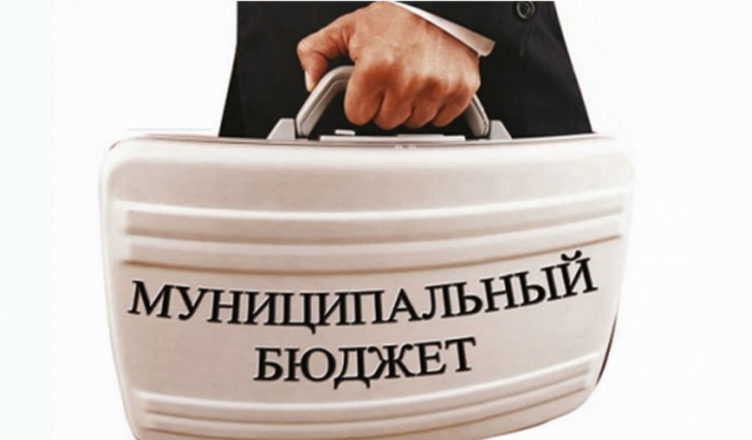 2
Особенности составления  бюджета Киселевского сельского поселения Красносулинского района на 2020 год и на плановый период 2021 и 2022 годов
В составе основных характеристик бюджета не предусматриваются условно-утверждаемые расходы
Параметры планового периода в ведомственной структуре 
расходов сформированы в виде абсолютных величин (без увеличения или уменьшения утверждённых параметров трёхлетнего бюджета)
Оптимизирован формат и состав приложений к проекту, утверждающих бюджетные ассигнования. Предусмотрено их формирование не раздельно в отношении показателей очередного финансового года и показателей планового периода, а в качестве единого приложения на три года
Реестр расходных обязательств не представляется на бумажном носителе
(размещается на сайте Администрации Киселевского сельского поселения)
3
Бюджет на 2020 год и на плановый период 2021 и 2022 годов
Основные приоритеты бюджетной политики
Наращивание темпов экономического роста
Повышение качества жизни населения
пути реализации
4
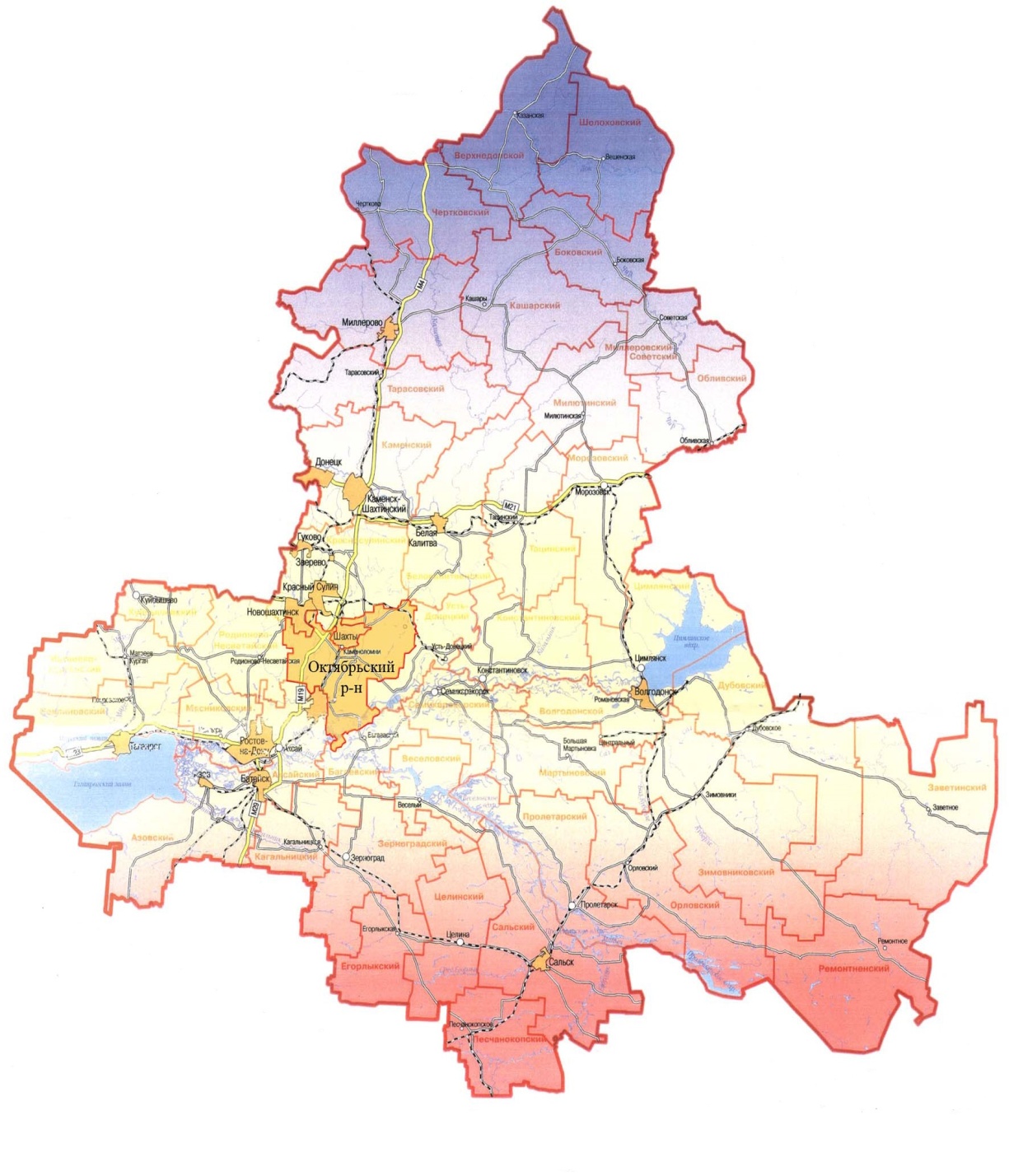 Основные характеристики бюджета Киселевского сельского поселения Красносулинского района на 2020-2022 годы
Тыс. рублей
5
6
Основные параметры бюджета Киселевского сельского поселения Красносулинского районана 2020 год
Доходы бюджета
34 991,0
Расходы бюджета 
34 991,0
тыс. рублей
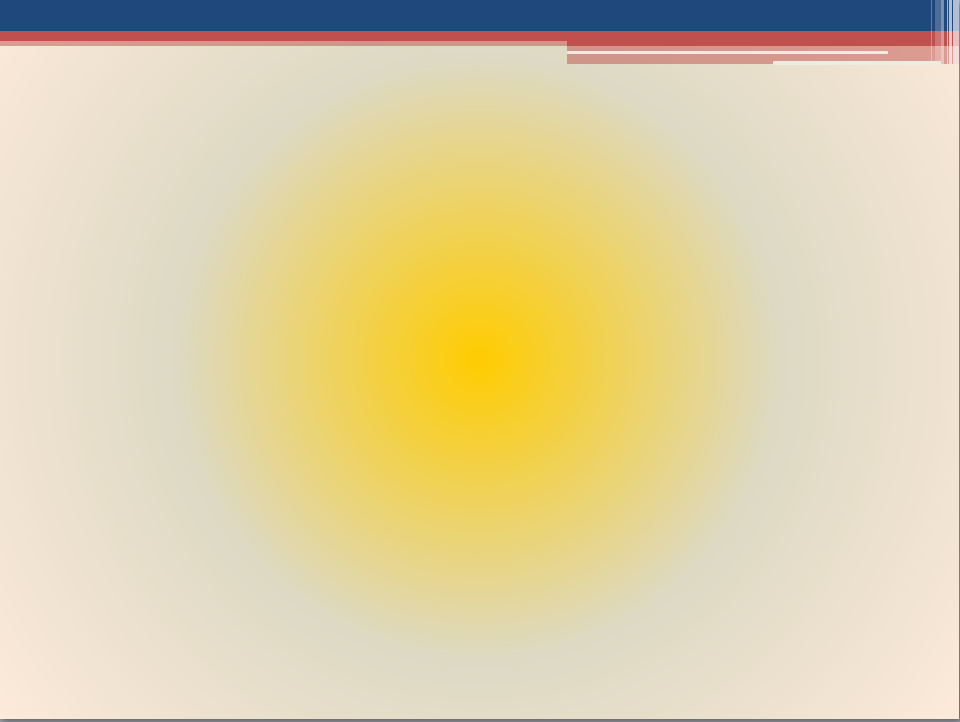 7
СТРУКТУРА НАЛОГОВЫХ И НЕНАЛОГОВЫХ ДОХОДОВ 
БЮДЖЕТА Киселевского СЕЛЬСКОГО ПОСЕЛЕНИЯ Красносулинского района В 2019 ГОДУ
тыс. рублей
62,8 %
3,5 %
9,0 %
12,0 %
12,7 %
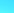 Иные налоговые доходы – 105,2
Налог на доходы физических лиц – 8106,6
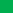 Земельный налог – 4991,6
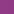 Неналоговые доходы – 30,0
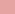 Единый сельскохозяйственный налог– 710,0
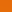 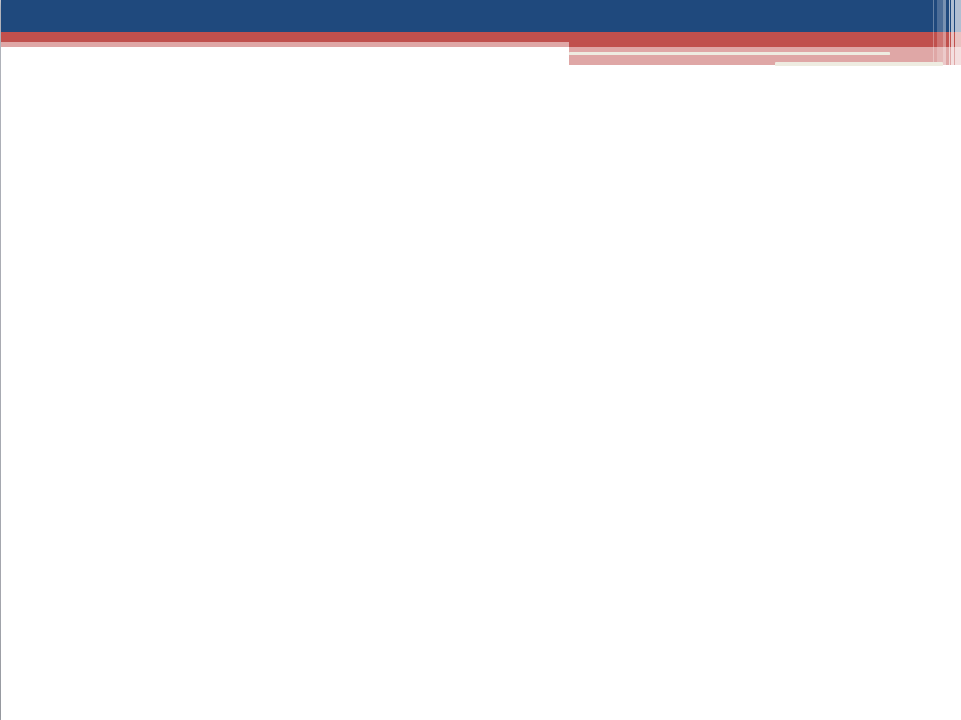 8
Динамика поступлений налога на доходыфизических лиц в бюджет Киселевского СЕЛЬСКОГО ПОСЕЛЕНИЯ Красносулинского района
тыс. рублей
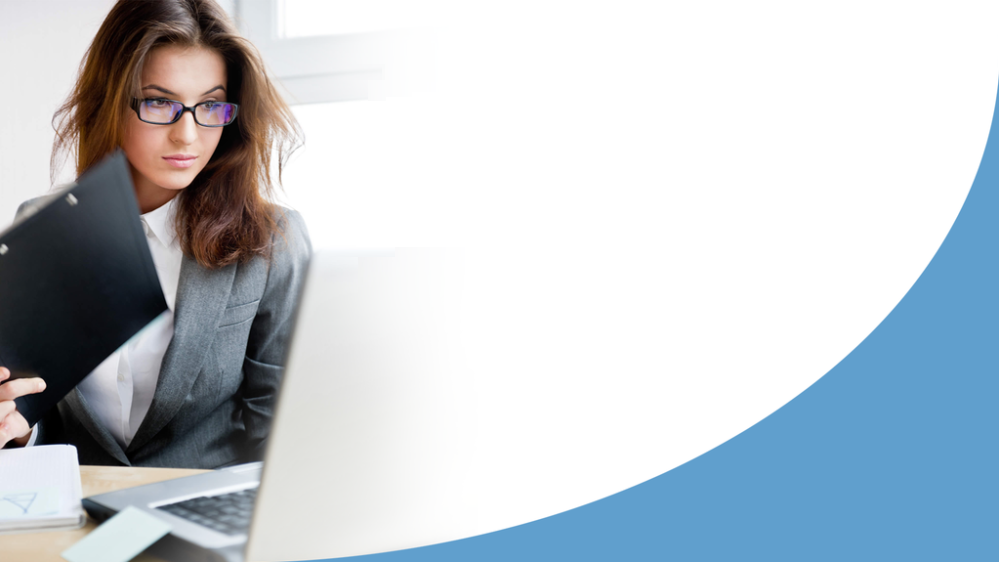 9
Структура расходов по разделам бюджетной классификации
тыс. рублей
10
Объемы межбюджетных трансфертов бюджету Киселевского сельского поселения  Красносулинского района на 2020-2022 годы
тыс. рублей
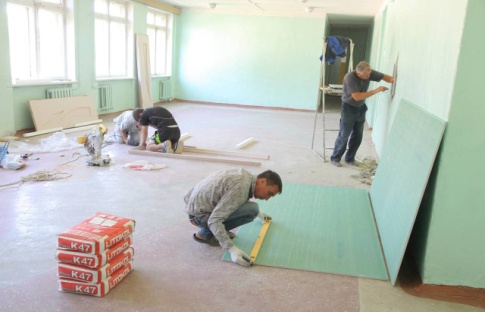 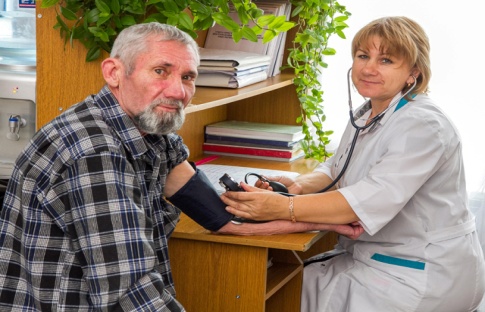 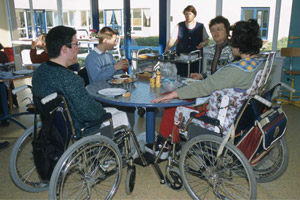 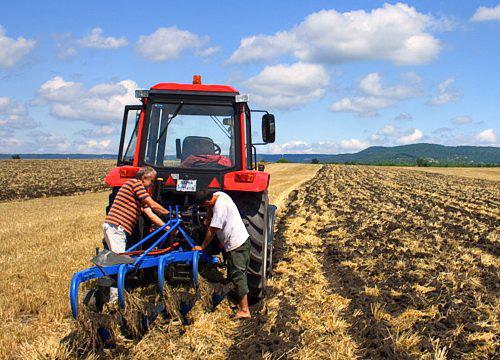 11
Объем муниципальных программ в общем объеме расходов, запланированных на  реализацию муниципальных программ Киселевского сельского поселения в 2020 году
Развитие транспортной системы 966,8 
тыс. рублей
Благоустройство территории и обеспечение качественными жилищно - коммунальными услугами
2 893,7 тыс. рублей
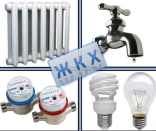 Обеспечение пожарной безопасности и безопасности людей на водных объектах, профилактика терроризма и экстремизма
70,0 тыс. рублей
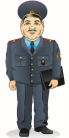 Муниципальная политика 
405,0   тыс. рублей
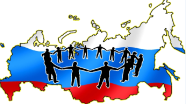 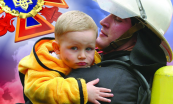 Развитие культуры, физической культуры и спорта 
24 799,9
тыс. рублей
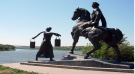 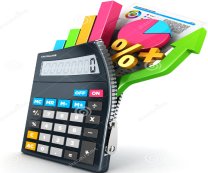 Управление муниципальными финансами
5551,9
тыс. рублей
12
Структура муниципального долга Киселевского сельского поселения на 2019-2021 годы                                                                         (тыс. рублей)
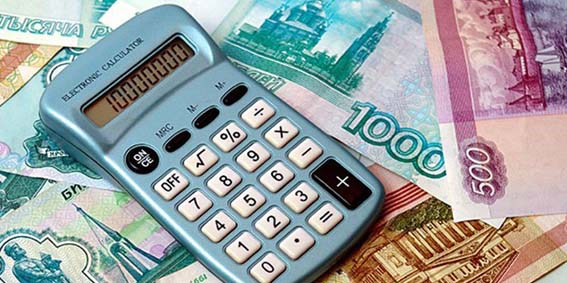